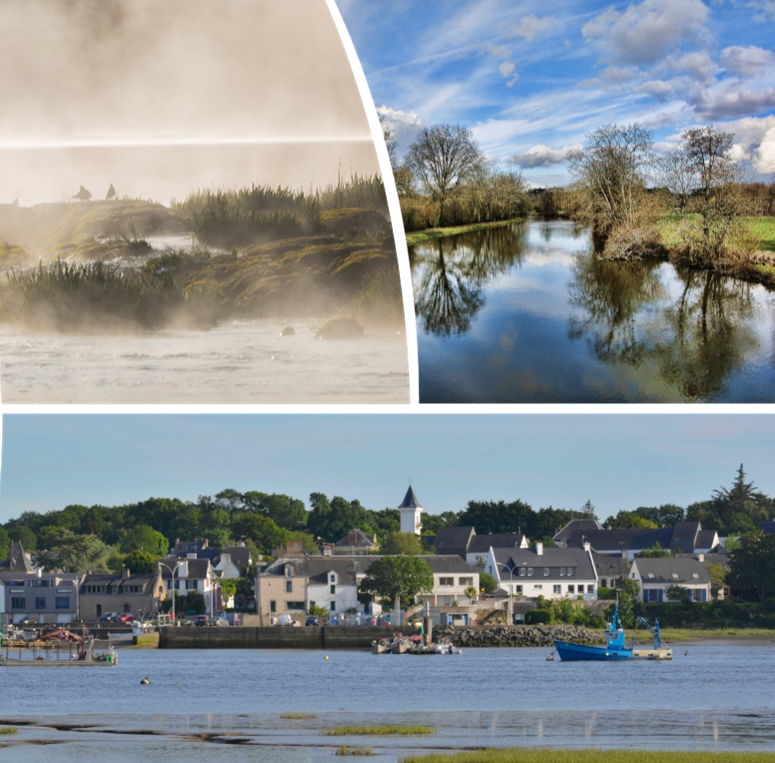 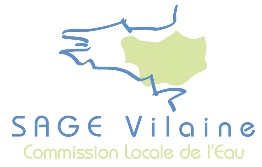 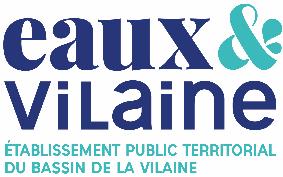 Révision du SAGE Vilaine :prospective et stratégie
EPTB Eaux & Vilaine
Compte-rendu de la Commission géographique Vilaine Amont Est
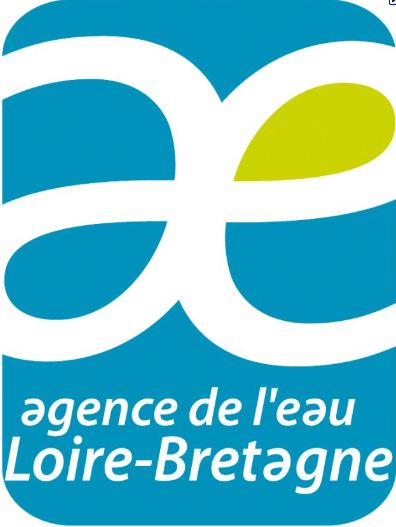 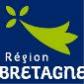 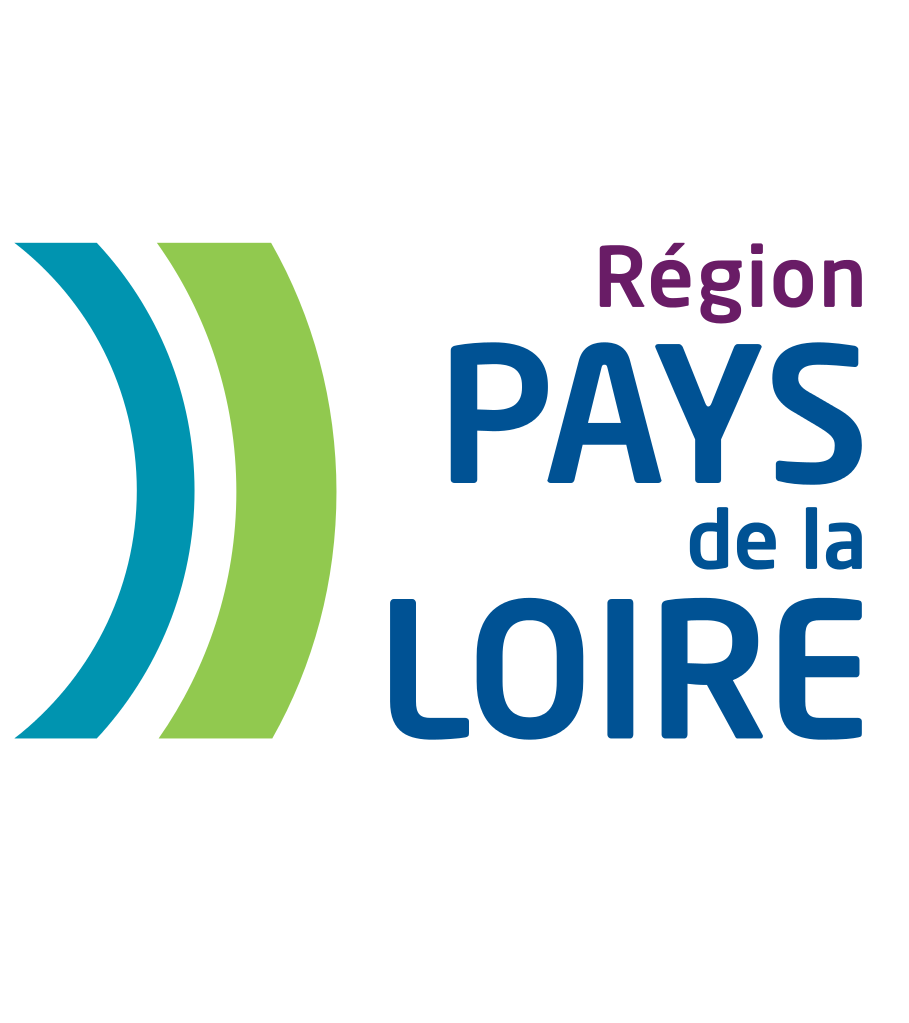 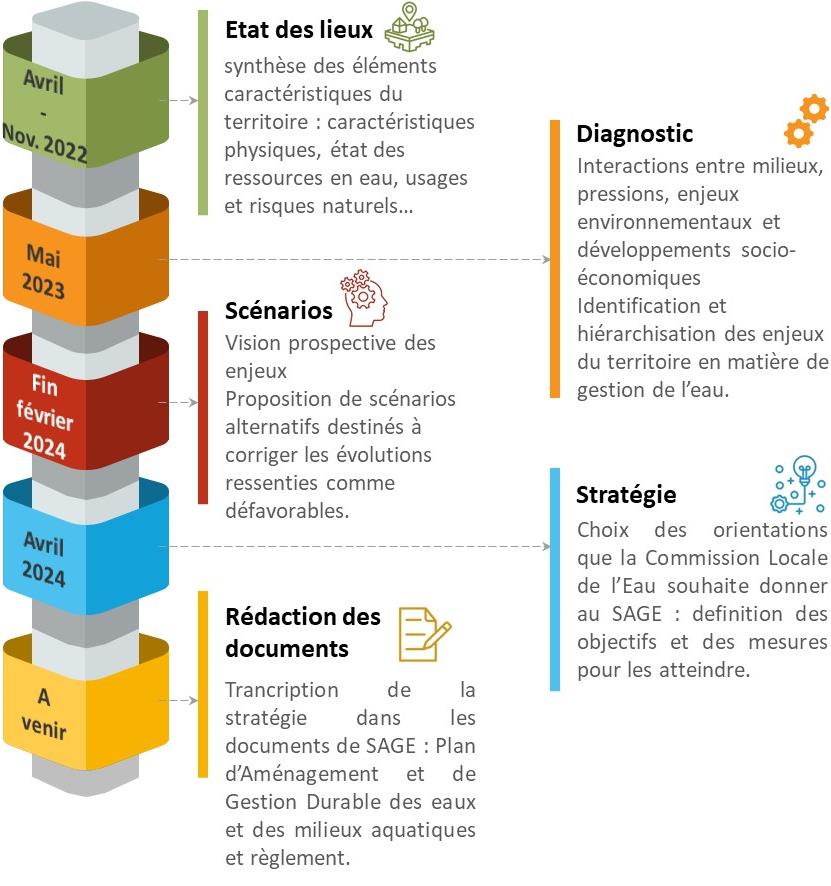 La révision du SAGE Vilaine
Pourquoi ?

=> Prendre en compte l’amélioration des connaissances
=> Compatibilité au SDAGE
=> Meilleure prise en compte du changement climatique
=> Thématiques insuffisamment traitées

Phase prospective, qu’est-ce que c’est ?

=> sur la base de données de projection, estimer le futur possible du territoire à un moment donné (2050) si on ne change pas le SAGE

=> Coconstruire des scénarios alternatifs pour des futurs possibles et souhaitables parmi lesquelles la CLE choisira celui qu’elle retient

 Le scénario retenu préfigurera le futur SAGE





https://www.sage-vilaine-revision.com/
01.
Amendement des scénarios tendanciels
Les participants ont amendé les différents scénarios tendanciels thématiques en précisant d’autres facteurs favorables et défavorables.

Ils ont également fait part de sujets qui mériteraient d’être précisés en parallèle de la mise en œuvre du SAGE.
Octobre 2023
Révision SAGE Vilaine : prospective et stratégie
3
Tendances prévisionnelles des enjeux sur la qualité des eaux
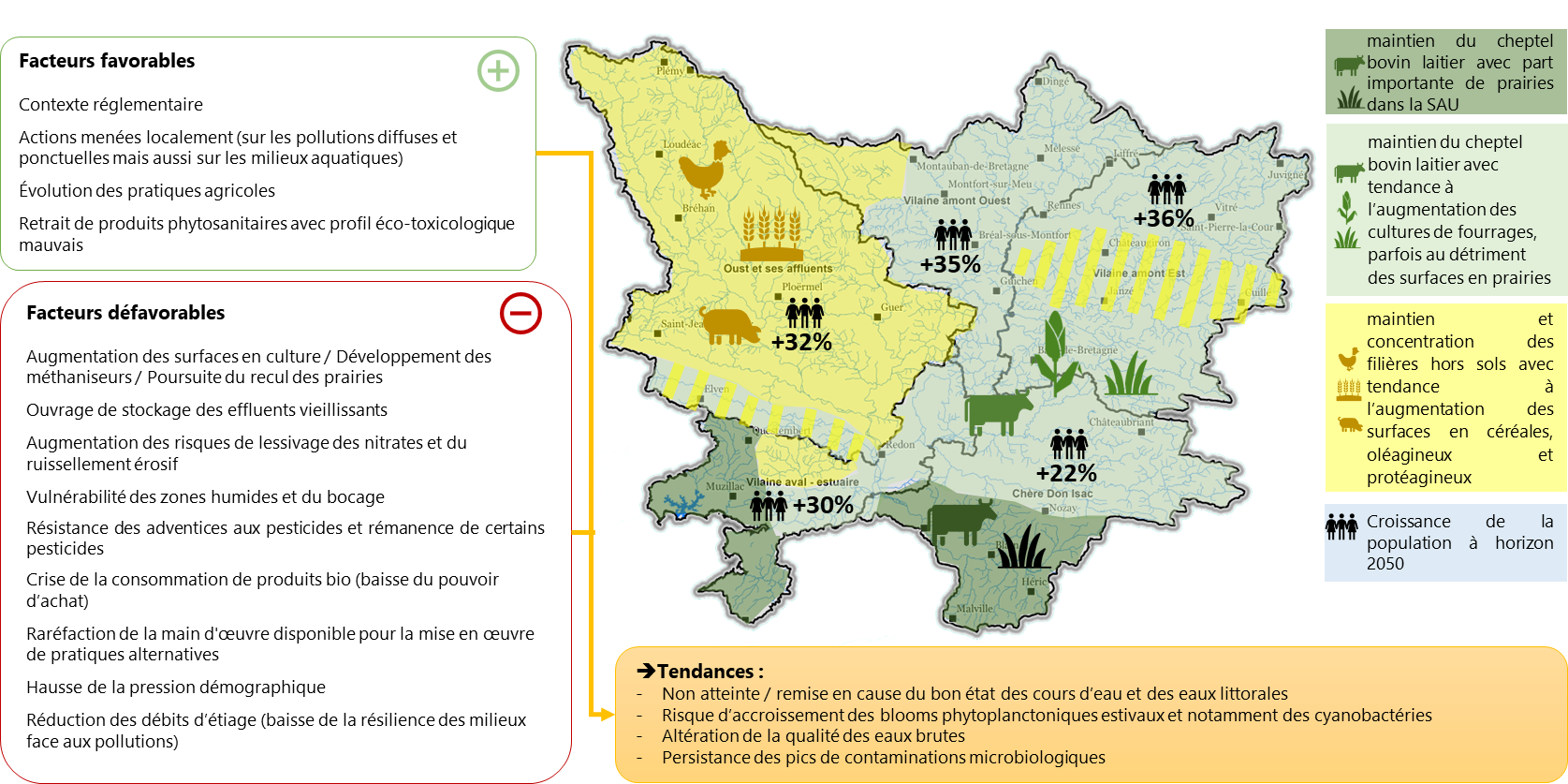 Octobre 2023
Révision SAGE Vilaine : prospective et stratégie
4
Qualité des eaux
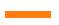 Sujets à préciser en parallèle de la mise en œuvre du SAGE
Mise à disposition des résultats des captages prioritaires (la Valière PSE)
Mise en évidence potentielle d’une pollution médicamenteuse par des recherches plus fines
Sur le secteur industriel (impacts, règlementations, solutions) :
Moins bonne connaissance des consommateurs intermédiaires
Stabilité, voire baisse des prélèvements industriels sur Vilaine Amont Est (-10% sur les 2 dernières années)
Pression industrielle à bien intégrer dans le tendanciel
Blocages règlementaires sur la réutilisation des eaux dans les industries

Agriculture :
Déprise du cheptel
Effets bénéfiques de la méthanisation (travail collectif entre les collectivités et les agriculteurs)
Des produits bas phyto pas toujours utilisés (même s’il y a des velléités), du fait d’un prix variable (incertitudes des marchés)
Montée en puissance des politiques de relocalisation de l’alimentation

Démographie
Quelle tendance réelle en matière d’évolution de la population ? Le SCOT nécessite d’être mis à jour.
Nuancer l’impact de l’augmentation de la population grâce aux évolutions des modes de vie (alimentation, construction…)

Innovation technologique :
Amélioration des systèmes de traitement des eaux pour prendre en compte les nouveaux paramètres
Octobre 2023
Révision SAGE Vilaine : prospective et stratégie
5
Qualité des eaux
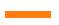 Usages domestiques
Prendre en compte les activités de loisirs (kayak, pêche…)
Mésusages des citoyens (déchets dans la nature)

Gestion de l’eau
Tendance favorable à la restauration de zones humides fonctionnelles
Artificialisation des sols
Emergence de pollutions aux nano plastiques avec les mauvaises pratiques de gestion des eaux pluviales
Apparition d’espèces invasives avec l’augmentation des températures de l’eau et l’intensification des étiages
Programmes de restauration des cours d’eau qui fonctionnent bien
Plans d’eau connectés aux cours d’eau (à déconnecter absolument à l’avenir)

Leviers d’action existants / manquants
Directive cadre sur l’eau (DCE) qui s’impose avec un objectif de bon état écologique des cours d’eau
Pouvoir politique insuffisant du SAGE
Nécessité d’intensifier les moyens (notamment humains) pour arriver à atteindre le bon état des cours d’eau
Comment favoriser la synergie des acteurs ?
Octobre 2023
Révision SAGE Vilaine : prospective et stratégie
6
Tendances prévisionnelles des enjeux sur les milieux aquatiques
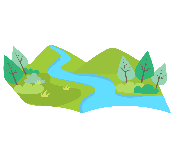 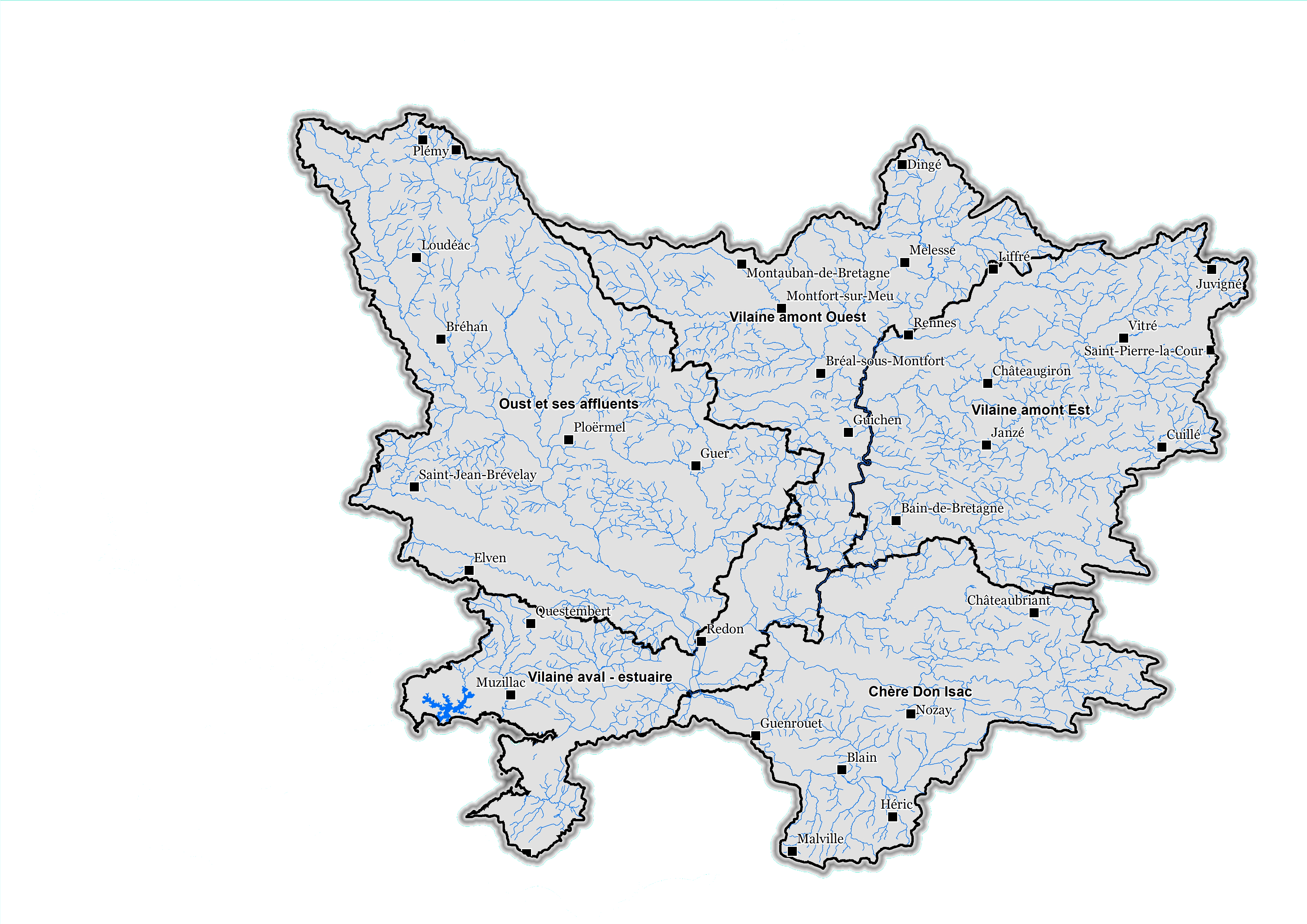 Facteurs favorables

Contexte réglementaire
Meilleure connaissance des espaces naturels sensibles
Programmes de restauration sur tous les bassins versants
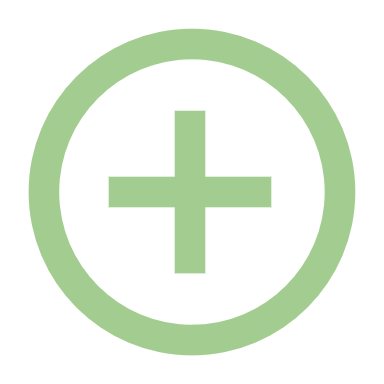 Cours d’eau
	Réduction des débits, jusqu’à moins 40% à 80% à horizon 2070
Augmentation de la température de l’eau, de l’ordre de +2°C à horizon 2050
 dégradation du fonctionnement des milieux et des conditions pour la vie aquatique

Poursuite de l’envasement de l’estuaire induit par le barrage d’Arzal
Facteurs défavorables

Sensibilité spécifique des têtes de bassin versant et zones humides aux pressions subies
Densité importante de plans d’eau qui rend vulnérables les milieux 
Opérations d’aménagement et d’artificialisation
Opérations de restauration limitées en linéaire et conditionnées au volontariat
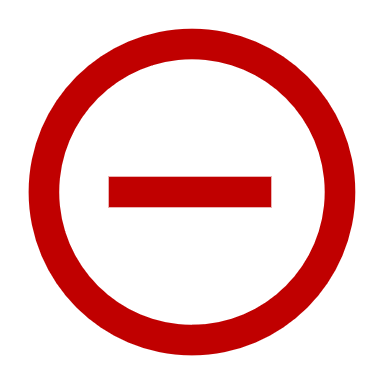 Têtes de bassin versant
	Ces pressions et ces évolutions seront particulièrement impactantes dans les secteurs de tête de bassin versant
	Des impacts qui se répercuteront aux milieux à l’aval des bassins versants
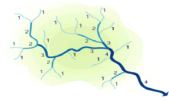 Zones de marais à fort intérêt écologique
Zones humides
	Des surfaces zones humides qui pourraient continuer à diminuer en raison des aménagements du territoire, malgré les dispositifs de protection et de compensation

	Des fonctionnalités également altérées par les conséquences du changement climatique, en particulier pour les zones alimentées par les pluies
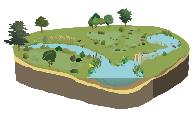 Octobre 2023
Révision SAGE Vilaine : prospective et stratégie
7
Milieux aquatiques
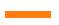 Rôle favorable du contexte règlementaire à relativiser ?
Des zones humides qui continuent d’être impactées par les projets d’aménagement
Création de bassines autorisées pour produire des légumes (SAGE) : est-ce réellement le cas ?
Manque d’efficacité des mesures compensatoires
Manque d’efficacité de la règlementation pour agir rapidement sur les dégradations des milieux
Meilleure prise en compte des fonctions des zones humides lors des opérations de compensation avec l’obligation de mettre en place des méthodes d’évaluation dans le cadre des mesures compensatoires

Des facteurs favorables à mieux prendre en compte :
Humidité des sols à étudier pour intégrer les capacités des sols à stocker l’eau (matières organiques) : elle ne peut s’étudier que globalement et non par secteur géographique

Des facteurs défavorables à mieux intégrer
Bocage pas suffisamment intégré comme outil de régulation de l’eau et des matières nutritives, et de baisse de la température de l’eau
Meilleure connaissance à avoir des espaces naturels sensibles (terme lié aux espaces naturels gérés par le Département)
Difficultés à augmenter la restauration des milieux en matière de continuité écologique
Bémol sur les programmes de restauration mis en place sur le bassin versant : on ne travaille pas sur toutes les masses d’eau
Manque de moyens incitatifs pour convaincre les propriétaires privés d’engager sur leur parcelle des opérations de restauration des milieux
Discontinuité des travaux de restauration qui en limite l’efficacité
Pas de prise en compte des plantes invasives
Manque de prise en compte des facteurs humains et de la perception du temps nécessaire pour changer les pratiques
Sous-estimation de la dégradation des milieux, avec un manque de prise en compte des citoyens
Manque de sensibilisation des acteurs du territoire (élus, citoyens, agriculteurs, économie…) aux enjeux de préservation des milieux
Augmentation de l’imperméabilisation des sols et des pratiques de drainage
Octobre 2023
Révision SAGE Vilaine : prospective et stratégie
8
Tendances prévisionnelles des enjeux sur la quantité
Facteurs favorables

Démarches engagées pour améliorer la connaissance et évaluer les volumes prélevables
Contribution des actions de restauration des milieux aquatiques 
Pratiques d’optimisation des usages domestiques, industriels et agricoles
Démarche ZAN qui contribue à maîtriser les besoins
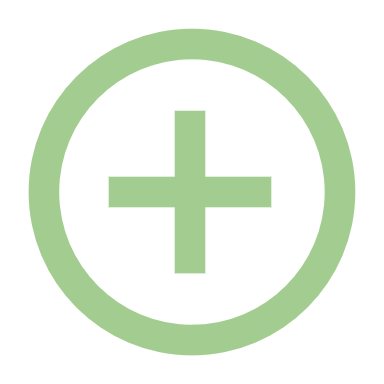 Facteurs défavorables

Sensibilité naturelle des milieux aquatiques aux étiages, renforcée par les aménagements
Forte pression de prélèvements sur la Vilaine amont, le Meu et le Lié
Forte attractivité du territoire qui entraine une croissance démographique importante
Des besoins  et des usages en augmentation (AEP, irrigation, abreuvement…)
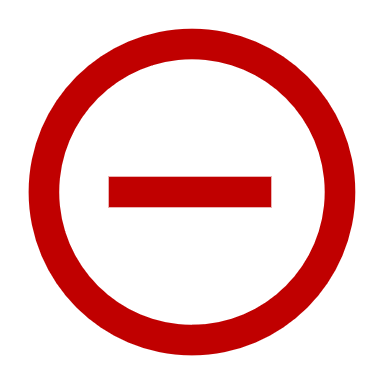 Octobre 2023
Révision SAGE Vilaine : prospective et stratégie
9
Quantité
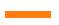 Quantité reversée aux milieux
Contribution des stations d’épuration (STEP) au soutien des débits d’étiage (attention à la réutilisation)
Préciser les débits d’étiage prévus dans les cours d’eau : est-ce que cela ne viendra que des STEP avec des questions sur la qualité ?

Démographie
Une croissance de la population qui doit (ou devrait) ralentir
Répartition de la population demain avec un territoire étendu
Questionnement sur l’augmentation de la population qui va se poursuivre dans les secteurs sous tension : nécessité de la maitriser

Facteurs favorables à mieux intégrer
Tendance à la stabilité voire à la baisse des besoins en eau des industriels qui sont connus et contenus (tarification, plan ECODO)
Certaines personnes commencent à être sensibilisées aux économies d’eau
Potentiel important de réutilisation des eaux usées sur le territoire
Evolution des modes de vie avec le développement des transports collectifs et du télé-travail

Sujets à préciser en parallèle de la mise en œuvre du SAGE
Besoins futurs en irrigation pour l’agriculture mal connus avec l’impact du changement climatique
Etudes quantitatives en cours sur Vilaine amont et Chère-Don-Isac
Besoin d’améliorer la connaissance des prélèvements d’eau des agriculteurs (forages), des particuliers (puits) et des industries
Absence de règlementation permettant la connaissance et la gestion des prélèvements (notamment pour l’abreuvement du bétail)
Améliorer la prise en compte de la trajectoire d’évolution climatique +4°C
Octobre 2023
Révision SAGE Vilaine : prospective et stratégie
10
Quantité
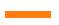 Facteurs défavorables à mieux intégrer
Politiques ambitieuses de Rennes Métropole (Projet d’Alimentation Territorial, scénario Bio 2030, PCAET) qui entraine une relocalisation des besoins en eau d’irrigation (fruits et légumes)
Différences d’accès à l’eau en amont ou en aval des barrages
Disponibilité en eau différente selon les secteurs, avec un impact sur les activités consommatrices d’eau
Forte dépendance de certains territoires avec un approche « flux » à développer, et la question de la pérennité de l’interconnexion des territoires (quel équilibre ?)
Pas assez de processus de retraitement et réutilisation de l’eau chez les industriels
Production fourrages (et donc besoins en eau) variables en fonction de la qualité des sols et de la température
Manque de moyens humains pour effectuer des contrôles
Explosion du nombre de piscines
Poursuite du vieillissement des réseaux d’alimentation en eau potable, avec un risque d’augmentation des fuites
Tarif progressif de l’eau pas encore systématisé avec des difficultés à remettre en cause les pratiques de gaspillage et à économiser l’eau dans les usages domestiques
Perte de la capacité d’éponge des sols superficiels, du fait de l’artificialisation des cours d’eau
Augmentation de la tension sur la ressource en eau avec la hausse des températures (report sur les puits et forages agricoles) et avec l’augmentation des périodes d’assec (report des prélèvements pour l’élevage sur le réseau public AEP)
« Zéro Artificialisation Nette » gère la répartition géographique des usages, mais pas la consommation par les usages
Octobre 2023
Révision SAGE Vilaine : prospective et stratégie
11
Tendances prévisionnelles des enjeux sur les risques d’inondations, de submersion marine et d’érosion du trait de côte
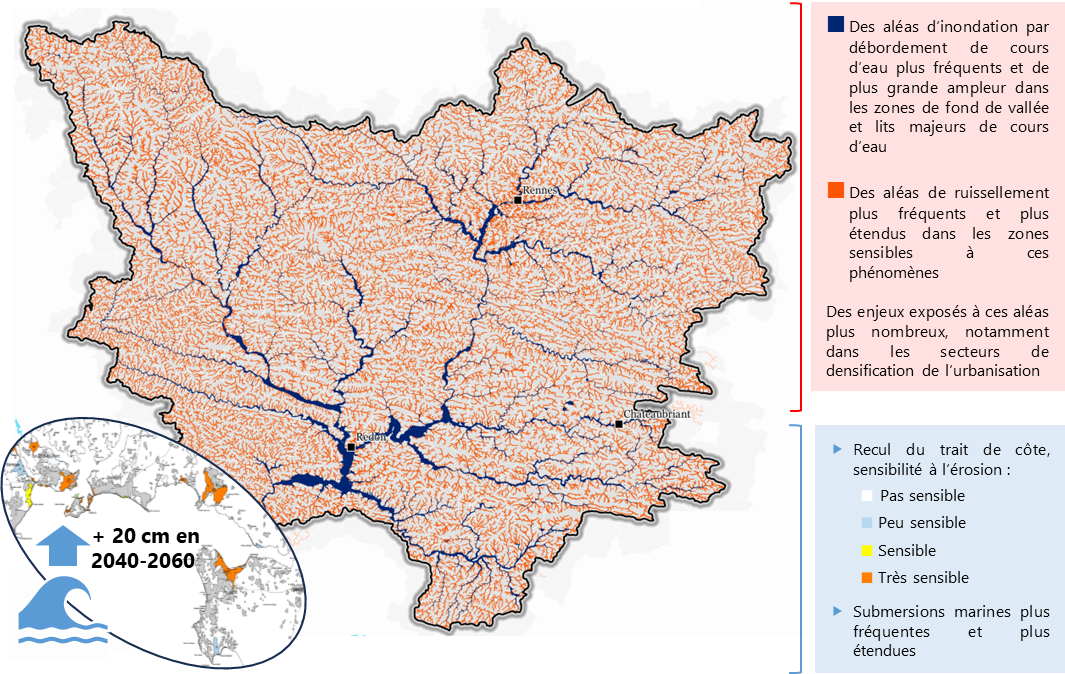 Facteurs favorables

Des outils engagés pour prévenir et réduire les risques et les conséquences des inondations
Contribution des programmes de restauration au ralentissement des écoulements et au rétablissement des fonctions tampons
Des ouvrages hydrauliques avec des fonctions d’écrêtement des crues (Haute-Vilaine)
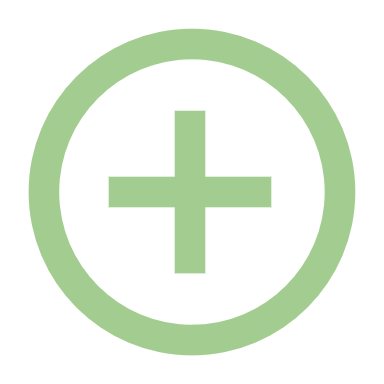 Facteurs défavorables

Le changement climatique qui tend à favoriser les épisodes météorologiques extrêmes et conduit à une élévation du niveau de la mer

Des aménagements du territoire qui favorisent le ruissellement et accélèrent les écoulements 

L’attractivité des secteurs littoraux implique un grand nombre d’enjeux présents dans les secteurs d’aléas
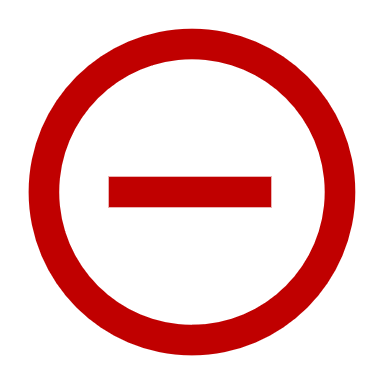 Octobre 2023
Révision SAGE Vilaine : prospective et stratégie
12
Risques
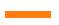 Risques à mieux prendre en compte
Risque d’augmentation des tempêtes : même si les modèles n’arrivent pas à se prononcer dessus, il faut l’envisager
Risque industriel : beaucoup de sites SEVESO sur le territoire qui pourraient subir des dégâts avec les risques de tempêtes et de ruissellement (avec un risque de débordement et de pollution des milieux)
Risque d’eutrophisation : il pourrait avoir aussi un impact sur les activités humaines, notamment sur les loisirs (plans d’eau…)
Risque de sécheresse : des ruptures d’approvisionnement en eau potable qui pourraient fortement augmenter avec des impacts socio-économiques importants
Quid de l’évaluation des nouveaux risques par les assurances ? Nécessite d’échanger avec eux pour éclairer la révision du SAGE.

Une tendance au maintien des haies bocagères ?
Sentiment d’une diminution des haies bocagères sur le territoire, même si elle est difficile à estimer (« 1 km planté pour 7 km détruits ») avec beaucoup de perte sur les plantations (30% de plantations qui meurent), et un manque de surveillance des destructions illégales des haies
Une surveillance des haies déclarées renforcée à travers un contrôle satellitaire réalisé dans le cadre de la PAC
Un travail d’entretien et de maintien des haies, qui n’est pas toujours réalisé, ce qui favorise leur mortalité
Des programmes de développement des haies qui sont très favorables : Breizh bocage
Un rôle anti-érosion des haies pas toujours bien favorisé : mauvais sens de plantation, essences plantées…

Risque inondation par débordement des cours d’eau à mieux prendre en compte
Un risque d’augmentation des zones inondables : est-il bien caractérisé et connu ? Quid des habitations concernées ?
Un manque de culture du risque localement, voire un déni des populations qui ne veulent par requestionner leurs pratiques
Une mauvaise connaissance des populations des zones de replis et des mesures d’urgence
Prévoir un chapitre dans le SAGE sur la question de comment vivre avec le risque inondation
Octobre 2023
Révision SAGE Vilaine : prospective et stratégie
13
Risques
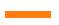 Risque inondation par ruissellement à mieux prendre en compte
Manque de compréhension de la relation de cause à effet entre changement climatique et intensification des pluies (donc du ruissellement)
Manque de prise de conscience de ce nouveau risque par les particuliers, mais aussi les collectivités locales, dont la grande majorité n’est pas suffisamment préparée (plans de sauvegarde peut-être pas à jour, manque d’un système d’alerte)
Besoin d’une cartographie fine de ce risque (la carte présentée ne suffit pas) pour agir dessus (intégration dans documents d’urbanisme)
Certaines collectivités (minoritaires) ont commencé à prendre la mesure de ce risque : Rennes Métropole réalise en ce moment un travail de cartographie de ce risque 
Facteur sol pas suffisamment mis en avant dans ce risque

Une désimperméabilisation en cours ?
La désimperméabilisation en ville nécessite une densification des formes urbaines qui n’est pas aujourd’hui acceptée par la population
Des politiques de désimperméabilisation en ville en cours, mais qui restent longues à mettre en œuvre et chères
Octobre 2023
Révision SAGE Vilaine : prospective et stratégie
14
02.
Construction de scénarios alternatifs
Les participants ont travaillé sur la formulation de futurs souhaitables, alternatifs aux scénarios tendanciels, en précisant à chaque fois, les mesures nécessaires à mettre en œuvre pour atteindre ces futurs.

Puis, ils ont hiérarchisé les futurs souhaitables qui leur semble prioritaire. Cette priorisation est indiquée dans la suite du compte-rendu, en dessous de chaque futur exprimé.
Octobre 2023
Révision SAGE Vilaine : prospective et stratégie
15
Qualité des eaux
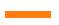 Octobre 2023
Révision SAGE Vilaine : prospective et stratégie
16
Qualité des eaux
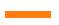 Octobre 2023
Révision SAGE Vilaine : prospective et stratégie
17
Milieux aquatiques
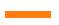 Octobre 2023
Révision SAGE Vilaine : prospective et stratégie
18
Milieux aquatiques
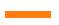 Octobre 2023
Révision SAGE Vilaine : prospective et stratégie
19
Quantité
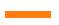 Octobre 2023
Révision SAGE Vilaine : prospective et stratégie
20
Quantité
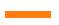 Octobre 2023
Révision SAGE Vilaine : prospective et stratégie
21
Risques
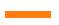 Octobre 2023
Révision SAGE Vilaine : prospective et stratégie
22